R.E.F.S.Rutina de Ejercicios Físicos en Silla
La R.E.F.S (Rutina de Ejercicios Físicos en Silla) es llevada a cabo durante 3 meses por el departamento de Terapia Ocupacional en la unidad de agudos del Hospital Psiquiátrico de Zamudio.

El proyecto ha sido realizado por Rubén Ipar Navia y David Lara Martín (Monitores de Terapia) y con la colaboración de Yolanda Martínez López (Terapeuta Ocupacional).
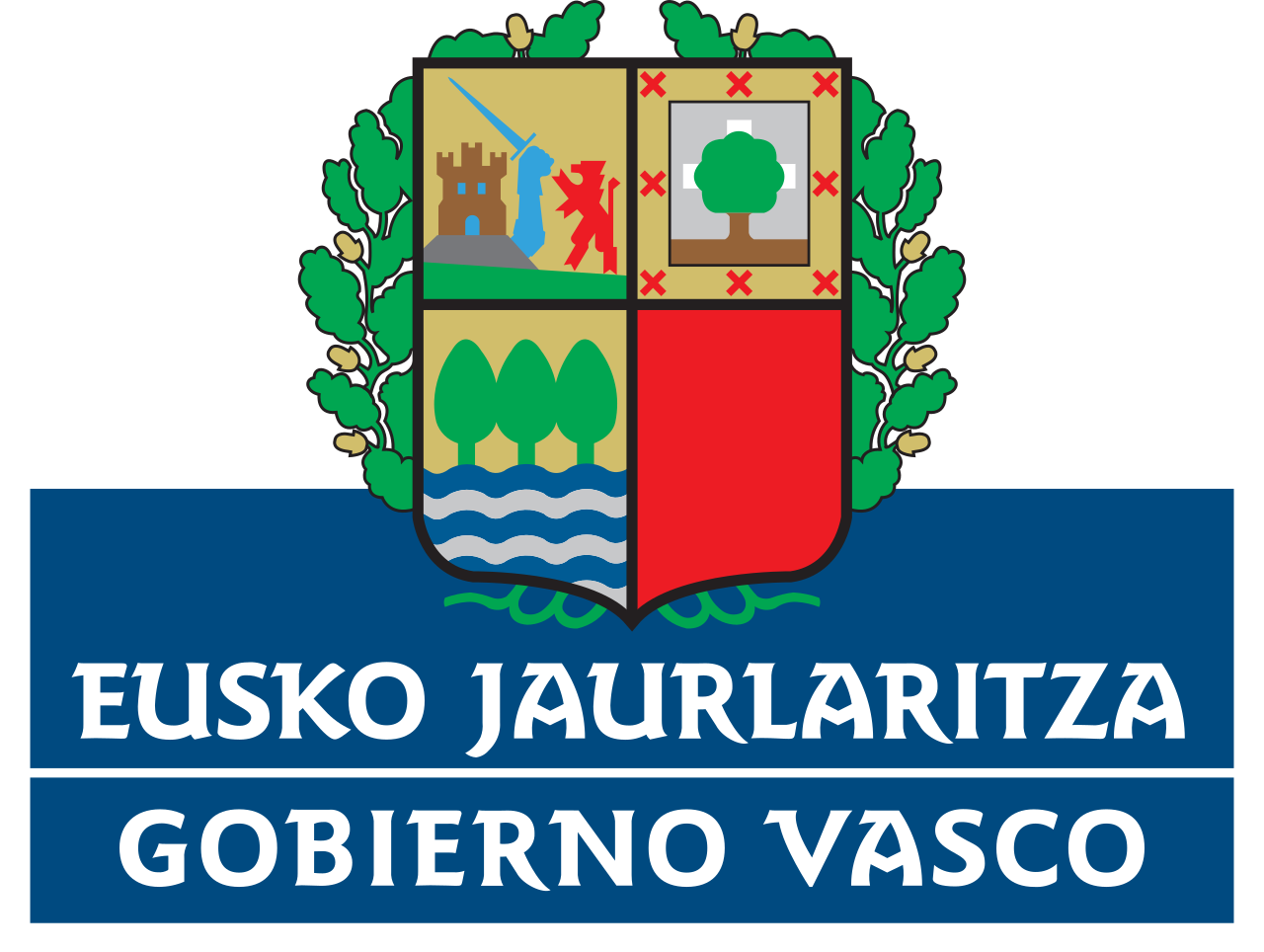 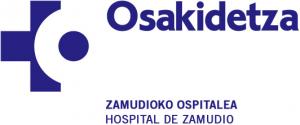 Rubén Ipar Navia
David Lara Martín
R.E.F.S.Rutina de Ejercicios Físicos en Silla
Mediante la R.E.F.S. se busca aliviar el dolor muscular y combatir  la inactividad física derivada de la hospitalización, al mismo tiempo, tratamos de crear hábitos de vida saludables mediante la actividad física, es por ello que creamos una rutina amena y fácilmente memorizable capaz de ser realizada en el ámbito doméstico por cualquier tipo de usuario/a.
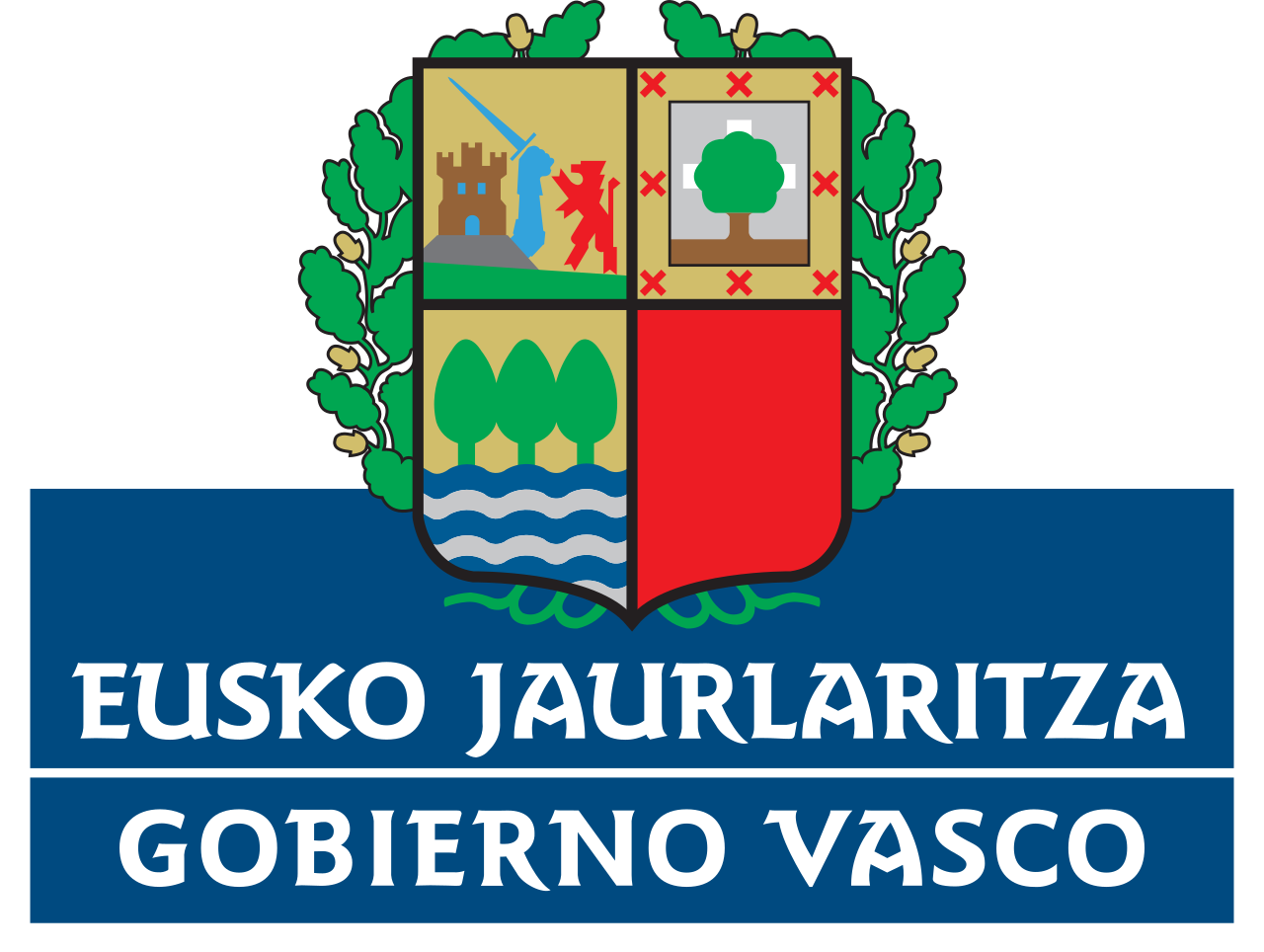 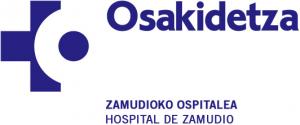 Rubén Ipar Navia
David Lara Martín
R.E.F.S.Rutina de Ejercicios Físicos en Silla
Al poco tiempo de la realización continuada de  la R.E.F.S se observa una mejora  de las habilidades motrices y del tono muscular de las personas usuarias.
Esto ha ayuda crear hábitos de vida saludables y a alejarse del sedentarismo.
El éxito durante los 3 meses en los que se ha llevado a cabo  la prueba han culminado con la realización de un poster y así el inicio del  proyecto en los demás departamentos del hospital.
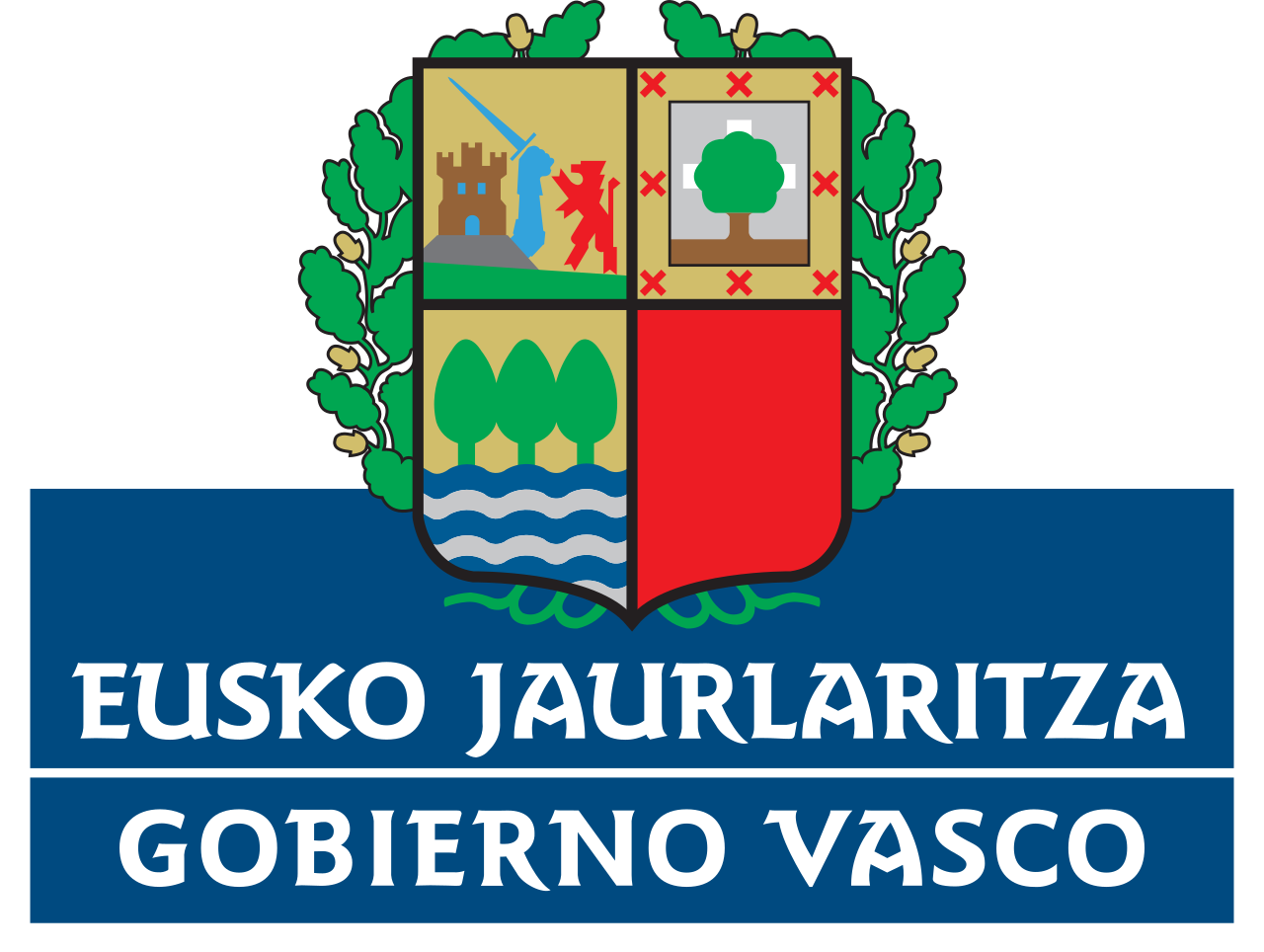 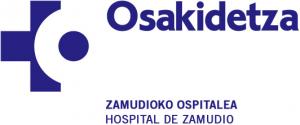 Rubén Ipar Navia
David Lara Martín
R.E.F.S.Rutina de Ejercicios Físicos en Silla
Recomendado en cualquier centro como actividad física y terapéutica  para los/as usuarios/as así como una formación útil para el personal de Osakidetza.
El R.E.F.S. solo es el inicio el primer diseño de una serie de rutinas  que estamos elaborando para desarrollarlas en el ámbito hospitalario y en casa como concepto de autocuidados.
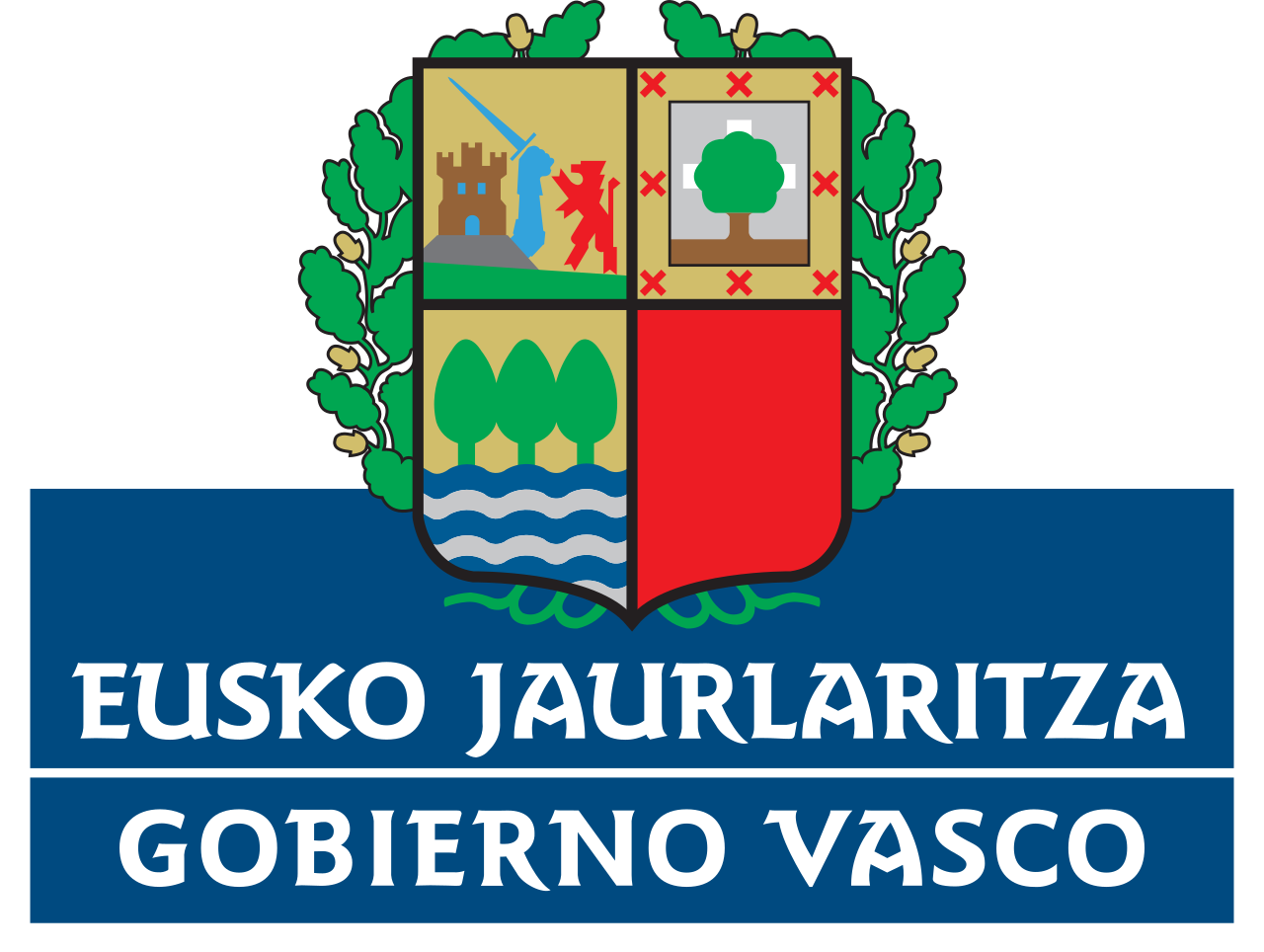 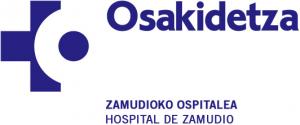 Rubén Ipar Navia
David Lara Martín